Sensory Circuits Training
Ainsley McGoldrick and Katherine Fraser

East Renfrewshire Educational Psychology Service
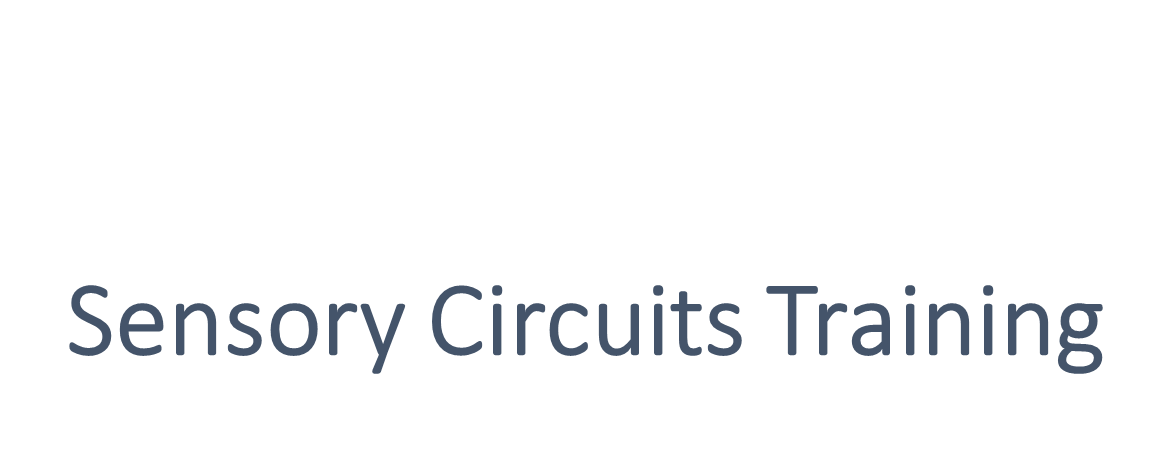 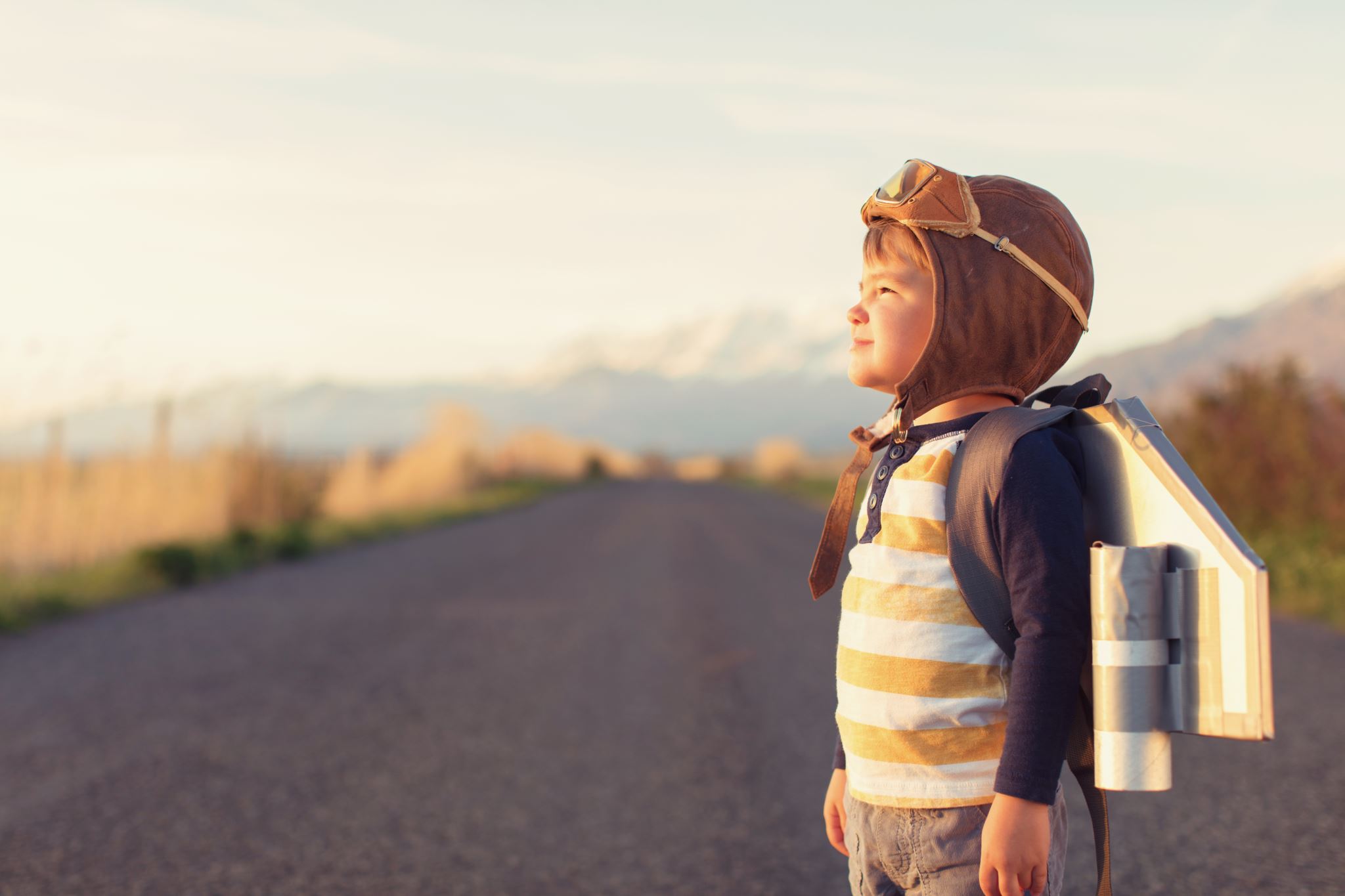 Session Overview
The senses and sensory processing needs
Why sensory circuits?
Setting up sensory circuits
Evaluating the impact
Questions
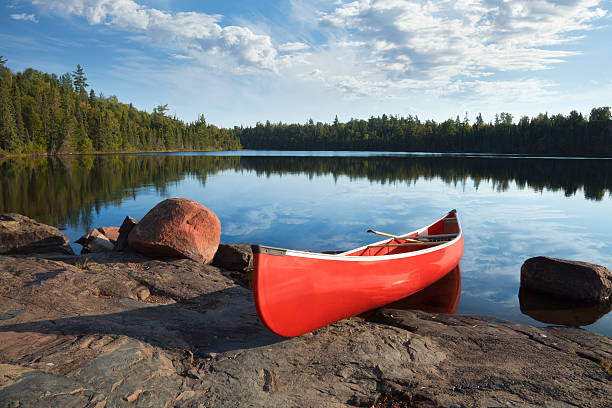 [Speaker Notes: Activity: Imagine you are getting into this canoe 
What might you be thinking?
What information are you receiving?
How might you respond?

(Point is to start thinking about the amount of information we receive from our senses and how this impacts our movement/response. Also how automatic it is- e.g. automatically re-balance if canoe starts to tip).]
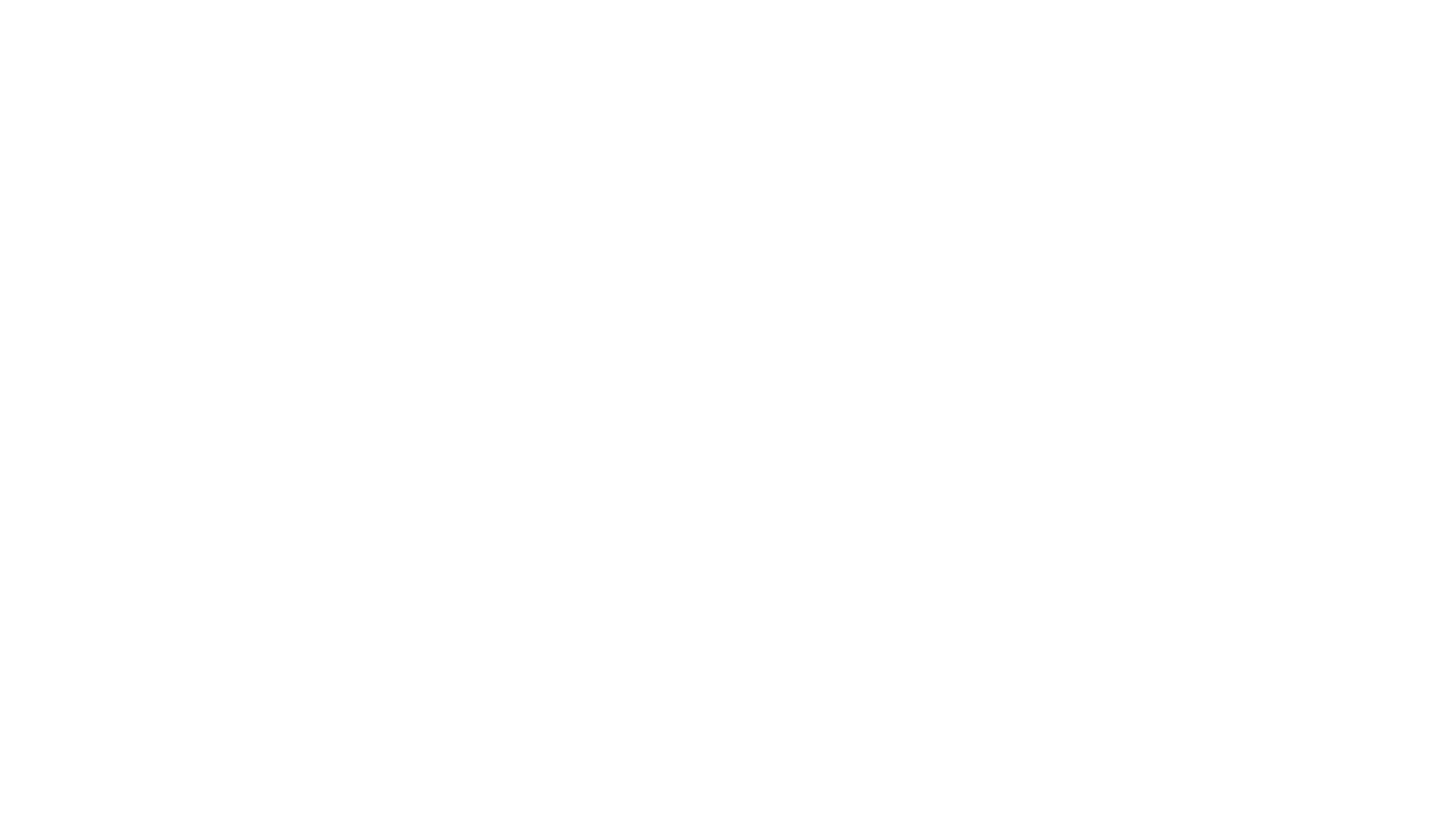 8 Sensory Systems
Visual (sight)

Auditory (hearing)

Gustatory (taste)

Olfactory (smell)

Interoception (internal awareness)

Tactile (touch)

Vestibular (balance and orientation)

Proprioception (muscle and joint movement)
Sensory Processing
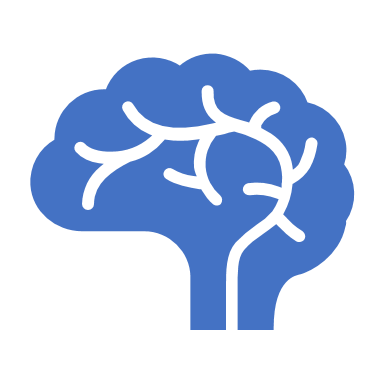 Sensory processing is necessary in order for us to effectively process a wide range of information from our senses.

"The neurological process that organises sensations from the body and environment and makes it possible to use the body effectively" (Anna Jean Ayres, 1972)

Sensation is like healthy food for the brain. Every sensation nourishes the brain with information and the brain requires a variety of 'sensory inputs' to develop and function. 

Our brains develop neural pathways as babies in response to sensory stimulation – repeated exposure creates strong pathways which promote healthy sensory processing
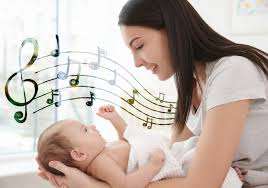 5 components of sensory processing (Williamson and Anzalone, 1996)
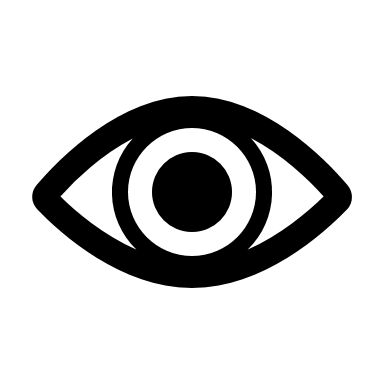 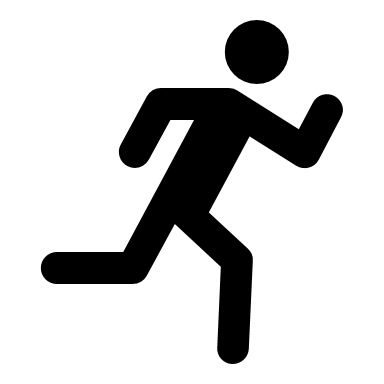 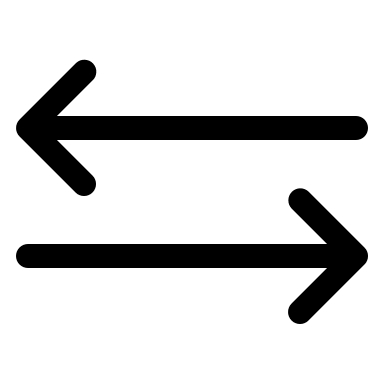 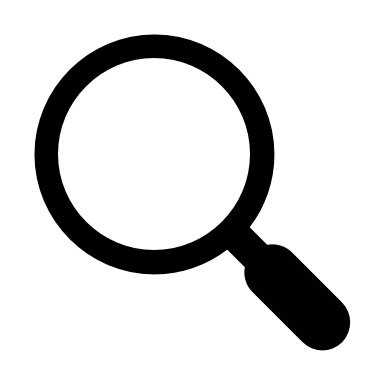 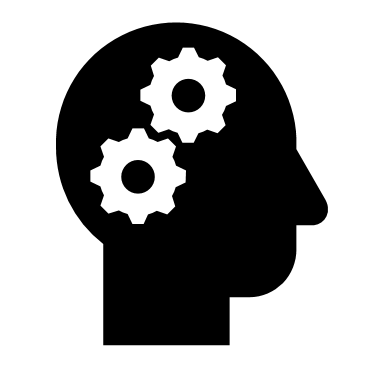 [Speaker Notes: Sensory Registration= initial awareness of a sensory event
Orientation= attention to the new information
Interpretation= description and quality of the information
Organisation of a response= brain determines an appropriate response
Execution of a response= Motor, cognitive or emotional response]
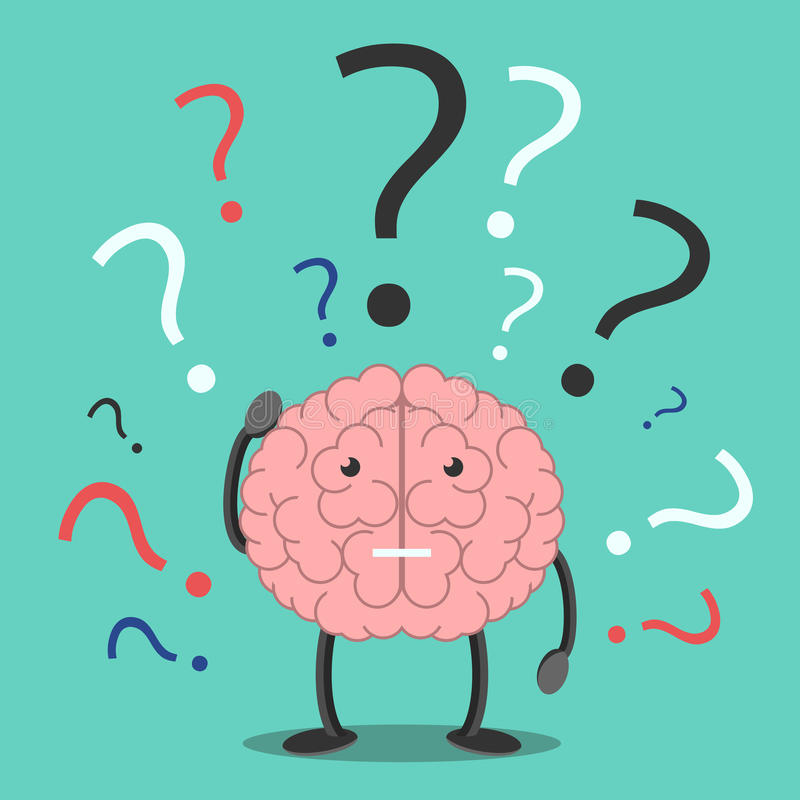 Over (hyper) Responsive – 
Sensory avoiding
 ‘It’s Too Much’
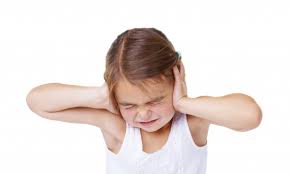 Under (hypo) Responsive – 
Sensory seeking
‘I Need More’
Sensory Processing NeedsWhat might be going on? Discuss!
She can’t concentrate on anything
He’ll only eat breadsticks or crisps
He can’t sit still – it’s like his body isn’t under his control
She will only wear one type of tshirt and all the labels need to come off
She hates the school bell- covering her ears helps
He hides under the table or in the corner
Sensory Processing NeedsWhat might be going on? Discuss!
She bites anyone who upsets her
He’ll only play if they’re doing what he wants
He’s so lethargic – he seems so tired all the time
She lies across the table, always slouching, lies on the carpet
She seems really clumsy and is always bumping in to things
Everything goes in his mouth
He flaps his hands when he’s excited or upset
We all have certain types of sensations that we dislike and crave- these are unique for everyone

We also use various types of self-stimulatory behaviours to maintain attention and relax our nervous system (e.g. hair twirling, chewing pen, tapping feet, rocking)

Sensory based activities can effectively help regulate arousal levels, as well as helping to develop motor skills.

Sensory circuits are one way to help energise or settle children.
Sensory Processing
Sensory Processing Checklist
To help identify children who could benefit from the circuit programme
Set targets to evaluate impact against (e.g. one sensory and one behavioural)
Helps identify appropriate activities to include in the circuit
Children with sensory processing difficulties tend to seek out or avoid sensory inputs which can lead to ‘difficult’ or unsafe behaviour or affects their development

Many children are not experiencing the sensory rich play environment that many adults remember from their childhood (climbing trees, making dens, puddle jumping….)

We can’t fix sensory processing difficulties but we can adapt the environment and our behaviour and help children to become more aware of what they need to help them regulate

By providing structured, consistent, repetitive sensory input this can help the nervous system to regulate and reduce sensory seeking or avoiding
Why Sensory Circuits?
Potential benefits of sensory circuits
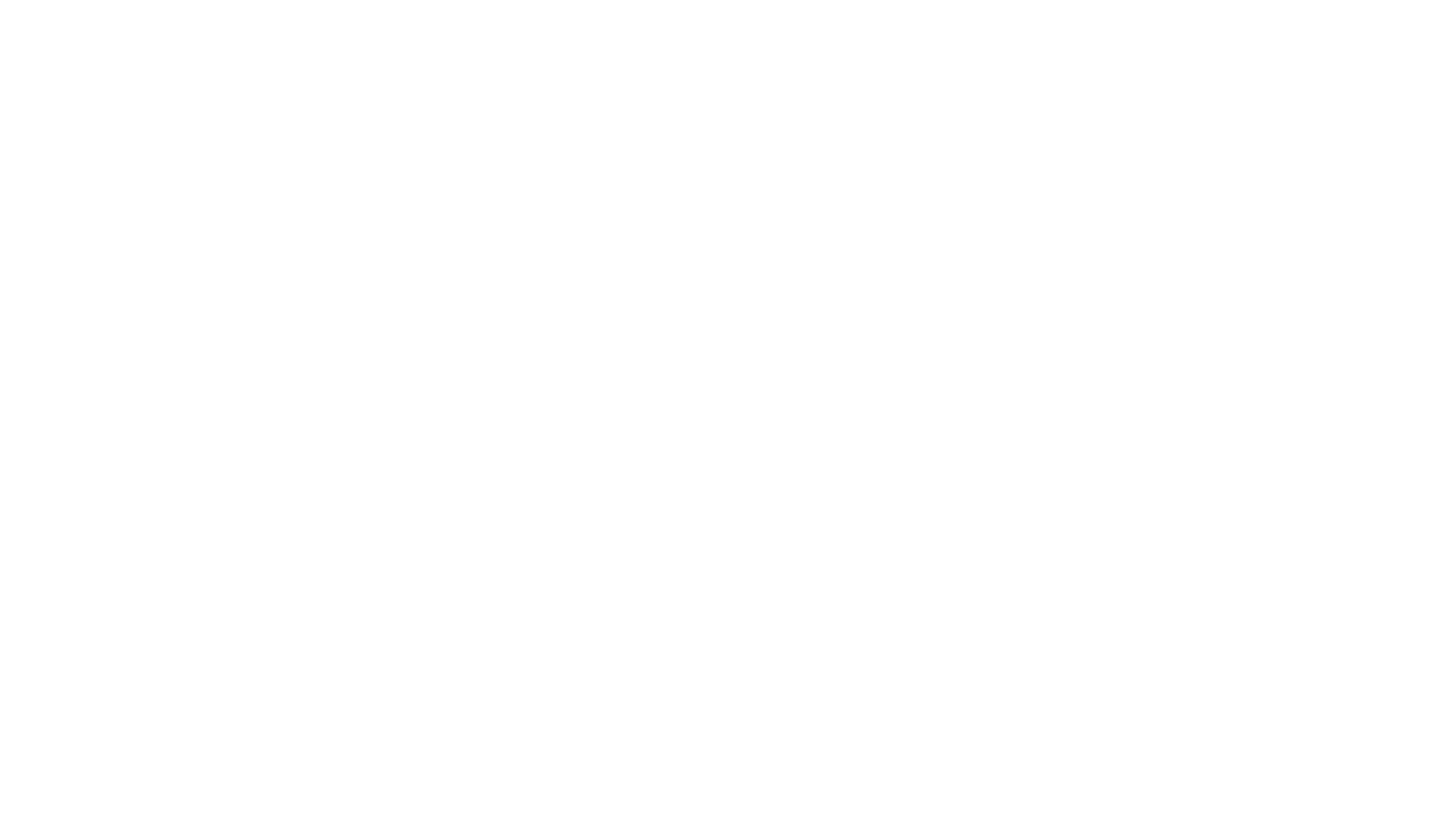 Sensory Circuits
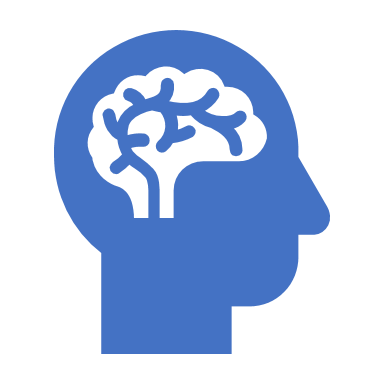 Sensory circuits have 3 sections....
Alerting 

Organising

Calming
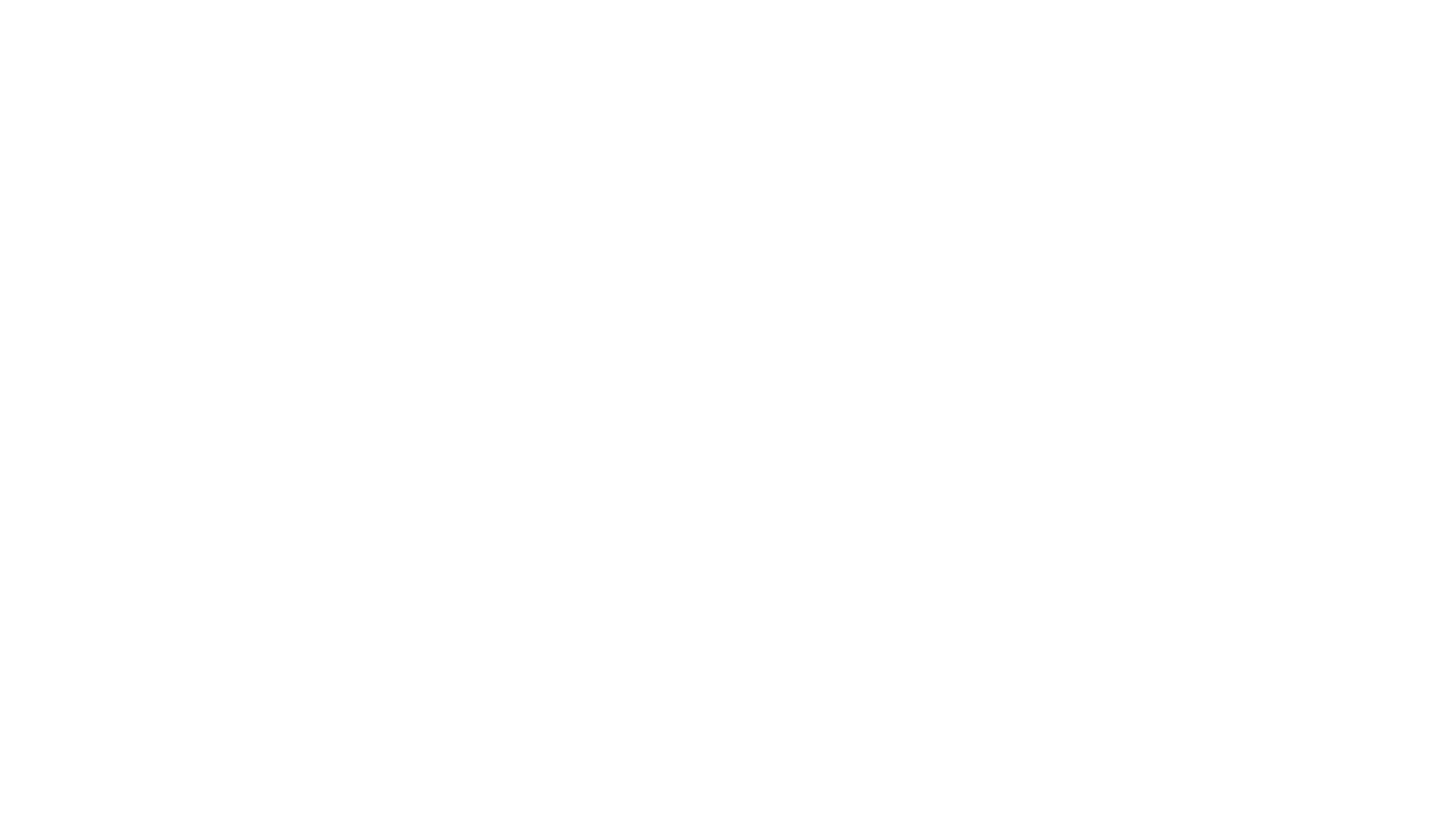 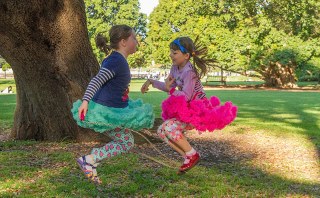 1) Alerting Section
Vestibular activities

Jumping and head movement to allow fluid in ears to move.

Preparing the brain for learning and demands of the school environment
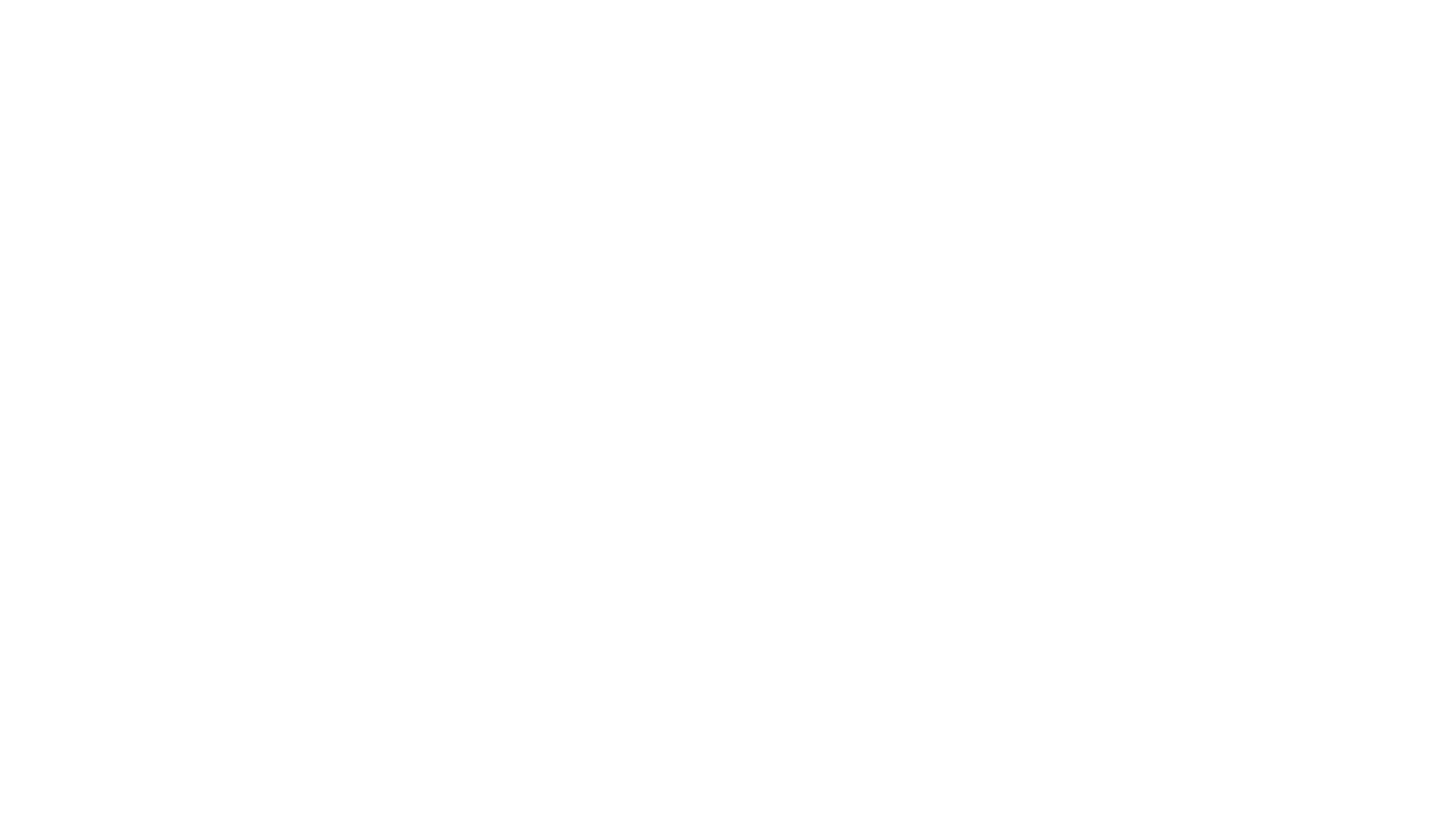 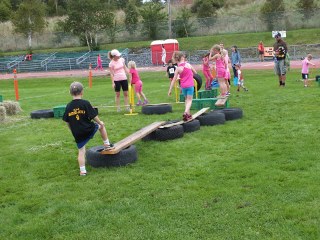 2) Organising Section
Multi-sensory and balancing activities 

Need to organise the body, plan their actions and multi-task within a set order 

Aiming to increase focus, attention span and performance in the classroom
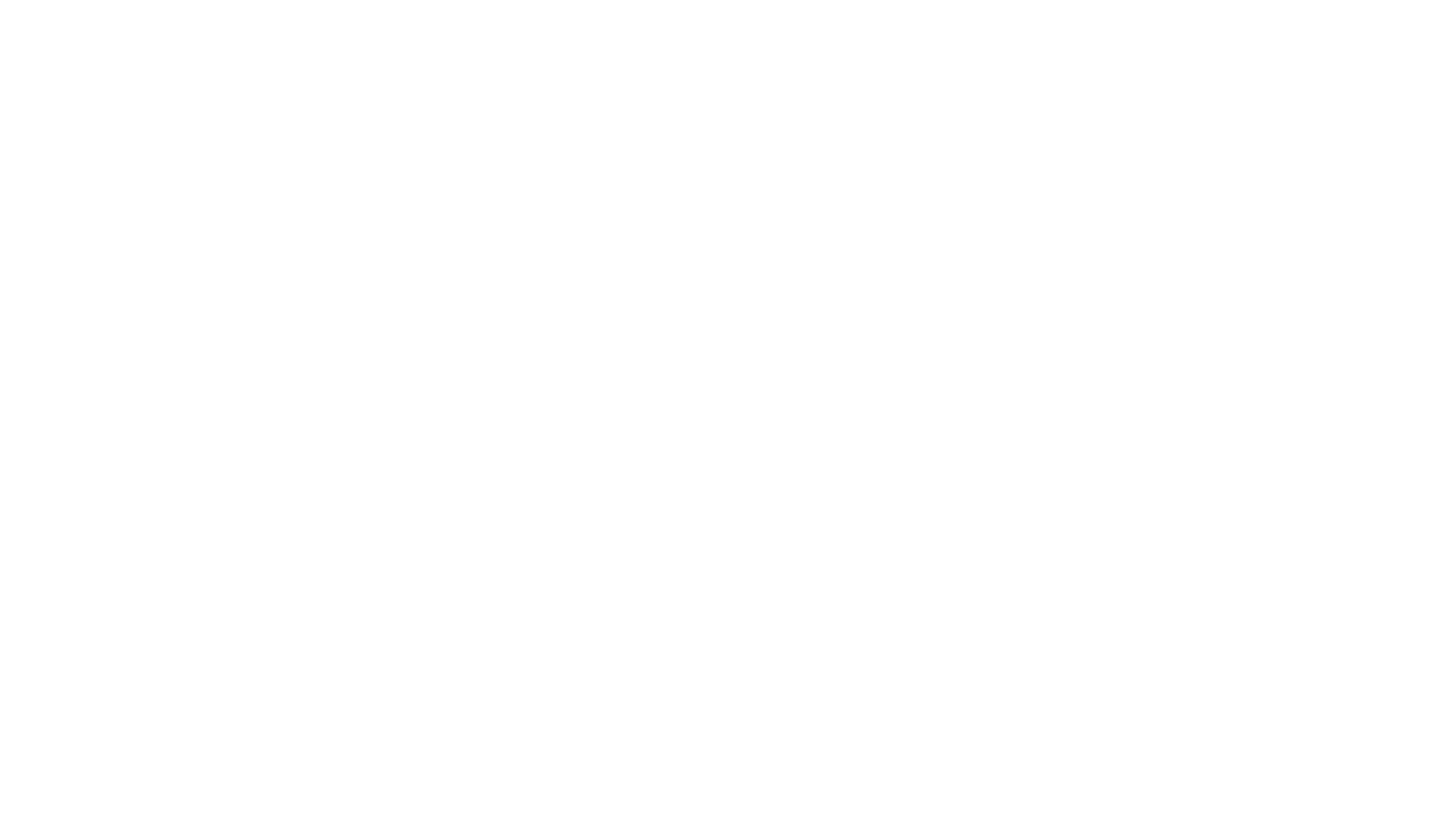 3) Calming Section
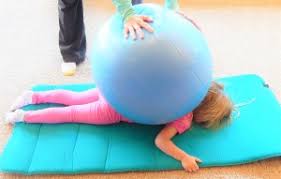 Heavy muscle work and/or deep pressure

Ensuring children leave calm, centred and ready for the day
Sensory circuit example video
https://youtu.be/IqnnjFwxyqU
Practical Considerations
Practical Considerations
Take it at each child's pace and adapt activities where necessary
'Official' half-termly reviews are recommended
Triangulating evidence (staff, parents/carers and pupils)
Monitoring and Reviewing
Questions?
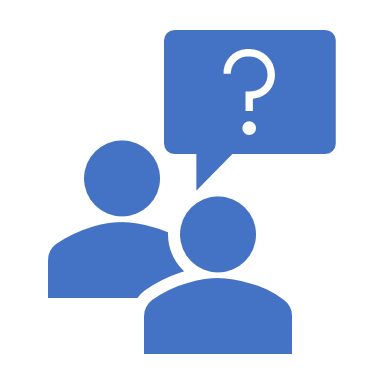